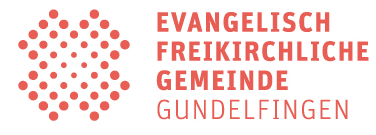 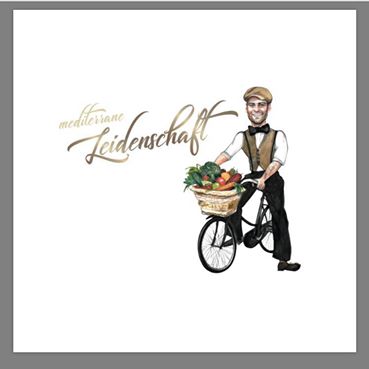 ,MEDITERRANE LEIDENSCHAFT‘
Enrico Raia BEI UNS – 
Spezialitäten aus Italien

AM 7. April 2019 - 12-14 UHR 

PIZZA 	3,00 €
Auf Wunsch mit Grillgemüse
Verschiedene Getränke
FOODTRUCK
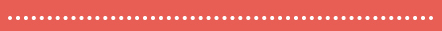 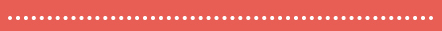